understand the structure and function of the urinary system: 	bladder, renal artery, renal vein, ureter, urethra and kidney
renal vein
renal artery
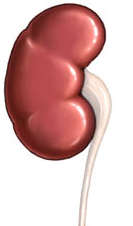 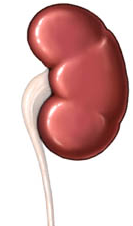 bladder
urethra
kidney
structure
ureter
bladder
urethra
www.juniorscience.ie
function of the urinary system: 	bladder, renal artery, renal vein, ureter, urethra and kidney
renal artery carries blood to kidney
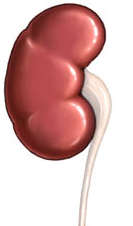 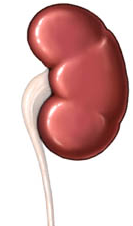 renal vein carries blood from kidney
kidney filters blood to remove urea
ureter transports urine to bladder
bladder
bladder stores urine
urethra releases urine
urethra
function
www.juniorscience.ie
respiration
carbon dioxide
glucose
cell
water
energy
oxygen
The products of excretion: CO2, water and urea
carbon dioxide and water are waste products of the process of respiration in all the cells of the body
www.juniorscience.ie
c
c
o
o
o
o
o
o
H
H
H
H
the carbon dioxide and some of the water is carried to the lungs by the blood to be excreted
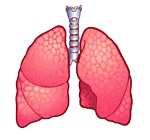 www.juniorscience.ie
excess protein from our food is carried from the gut by blood
Toxic urea is removed by and carried by blood to the kidney
liver
urea, which is toxic, is produced in the liver from excess protein
www.juniorscience.ie
section of skin
pore
sweat gland
blood capillaries
OB22 	understand the function of the skin in the excretion of 	waste products made in the body
Human skin has sweat glands which lead to pores at the surface – water, salt and a tiny amount of urea is excreted as sweat through these pores
www.juniorscience.ie
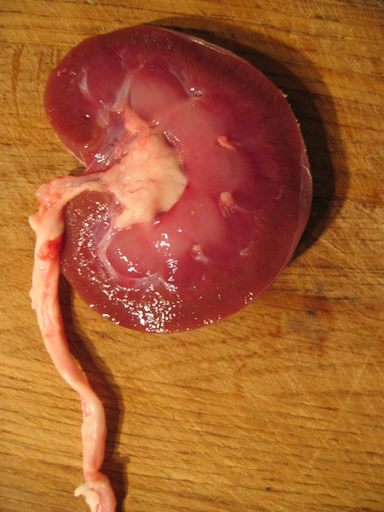 www.juniorscience.ie
2 urea, some salts and water are removed from bloodstream by kidney and form urine
1 blood containing water, salts and urea enters the kidney
3 the urine leaves the kidney in the ureter
water
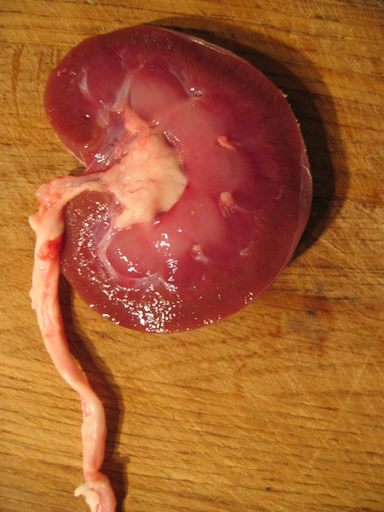 salt
urea
www.juniorscience.ie
OB23 	urine is stored in the bladder before being released from the body
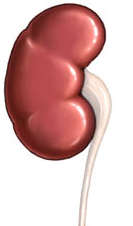 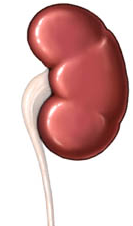 urethra
www.juniorscience.ie